Learning Obedience
Proverbs 3:1-12
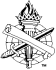 [Speaker Notes: NOTE:
To change the  image on this slide, select the picture and delete it. Then click the Pictures icon in the placeholder to insert your own image.]
Obedience
Not inborn
Learned through instruction, training and practice, Hebrews 5:8
Learned: Basic meaning is “to direct one’s mind to something” (TDNT)
Choice, Joshua 24:15
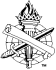 2
Proverbs 3:1-12
Exhortations with corresponding promises to encourage observance of counsel given
Jehovah is the central point of converge
Honor God in prosperity and adversity
Obtain true wisdom by submitting to and obeying His will
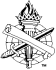 3
Exhortation to Obey (Proverbs 3:1-2)
Do not forget (1), 1:8
Forces of forgetfulness
Pride of prosperity, Deut. 8:11-14; Hos. 13:6
Greedy entitlement, Micah 3:11
Promise: Extended life and peace, Prov. 3:16-18
Hebrews 5:8-9
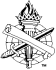 4
Exhortations Built on Obedience (3:3-12)
Kindness and Truth (3), Psalm 89:14
God is kind, Titus 3:4
God’s children express love, 1 Corinthians 13:4
Compassionate and forgiving, Ephesians 4:32
Heart, Colossians 3:13
Fruit of the Spirit, Galatians 5:22; 2 Peter 1:7
Promise (4): Favor and esteem, Luke 1:30; 2:52
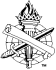 5
Exhortations Built on Obedience (3:3-12)
Faith (5)
Trust in the Lord with all your heart (acknowledge Him), v. 6; 1 Corinthians 1:9
Not your own understanding, 1 Cor. 1:18-25
Bible interprets itself, 2 Peter 1:20-21; Eph. 3:3-4
Promise (6): God will direct your paths, Psalm 119:173-175
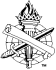 6
Exhortations Built on Obedience (3:3-12)
Humility and Reverence (7)
Remove the conceit of self-sufficiency / self-dependence, Romans 12:16
Heart of a child, Matthew 18:1-3
Promise (8): Complete (spiritual) health, Ephesians 1:3; 6:10-11
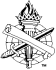 7
Exhortations Built on Obedience (3:3-12)
Honor the Lord with possessions (9)
Self-sacrificing devotion
Without delay, Exodus 22:29; 1 Corinthians 16:2
Firstfruits, Exodus 23:19; Deuteronomy 26:1-2, 9-11; 2 Corinthians 9:6-7
Promise (10): Abundance from hand of God, Deuteronomy 28:8; 2 Corinthians 9:8-11
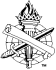 8
Exhortations Built on Obedience (3:3-12)
Accept discipline from God (11)
Sin despises correction, Proverbs 5:12-14
We go astray when we refuse correction, Proverb 10:17; 12:1; 13:18
God corrects for eternal good, Hebrews 12:9-11
Promise (12): We are loved as God’s children, Proverbs 13:24; Hebrews 12:4-7
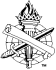 9
Path of Wisdom (Proverbs 3:13-18)
Blessing, 3:13
Value, 3:14-15
Results, 3:16-18
Psalm 119:98-102
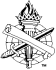 10